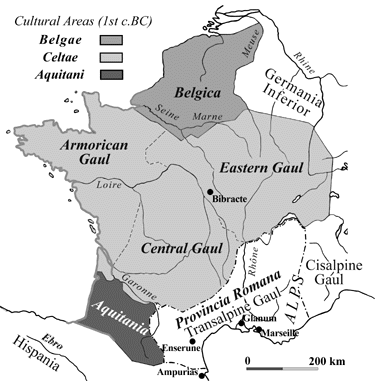 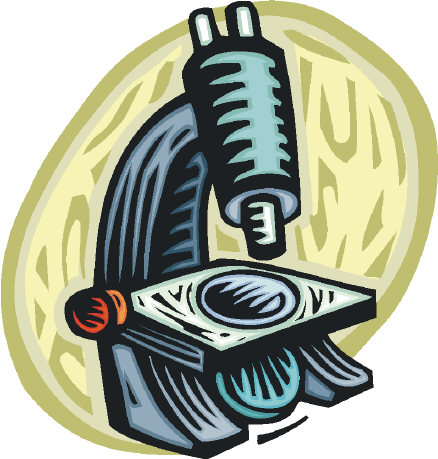 Debugging
Ruth Anderson
UW CSE 160
Winter 2020
1
Example: Write a function
Write a function that will return the set of a user’s friends with a particular user removed from that set.
2
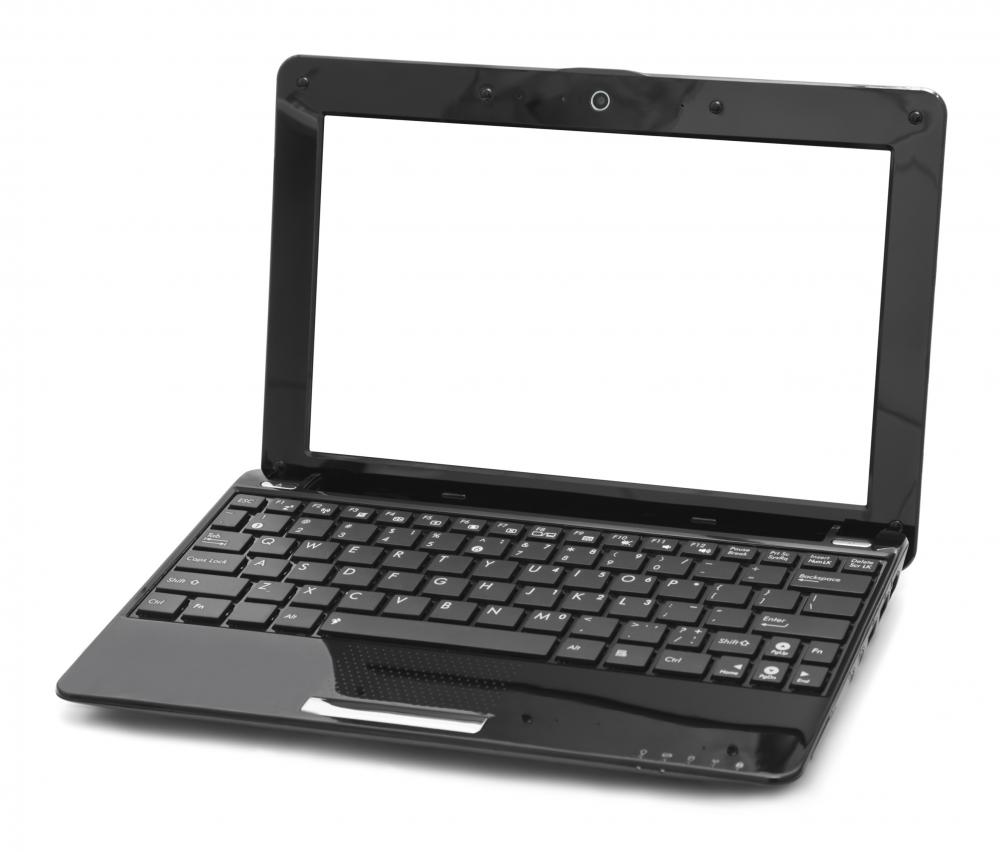 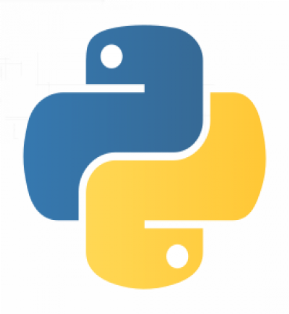 The problem
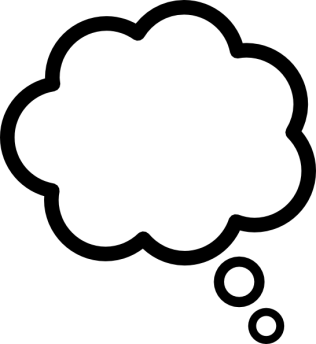 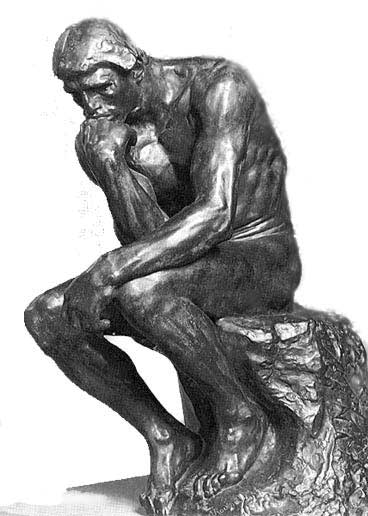 Not the same!
☹
What your program does
What you wantyour program to do
3
[Speaker Notes: Your goal is to understand what the program is doing and to make these two things the same.]
Debugging tools
Python error message
assert
print
Python interpreter
Python Tutor (http://pythontutor.com)
Python debugger
Best tool:
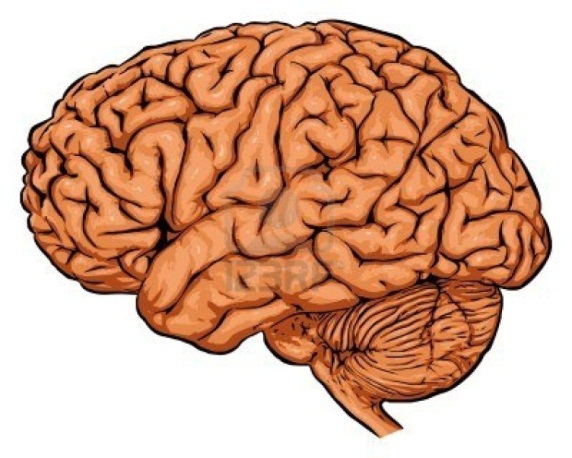 4
[Speaker Notes: For each of these, discuss how it can be useful.
Another good strategy:  take a break.
The debugger:  It’s very useful, but has a steep learning curve.  If you end up doing a lot of Python programming, it’s essential. For this class, it’s optional.]
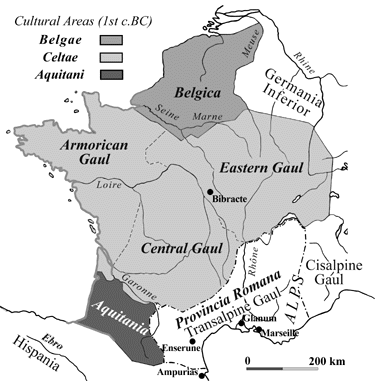 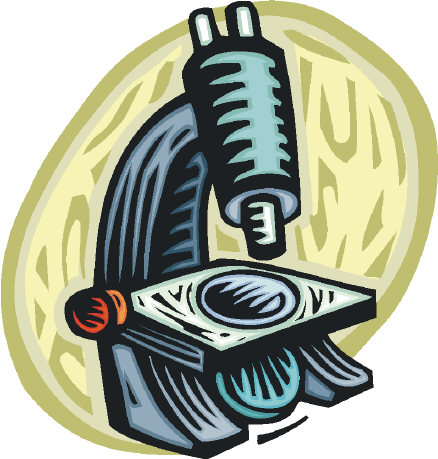 Two key ideas
The scientific method
Divide and conquer

If you master those, you will find debugging easy, and possibly enjoyable
5
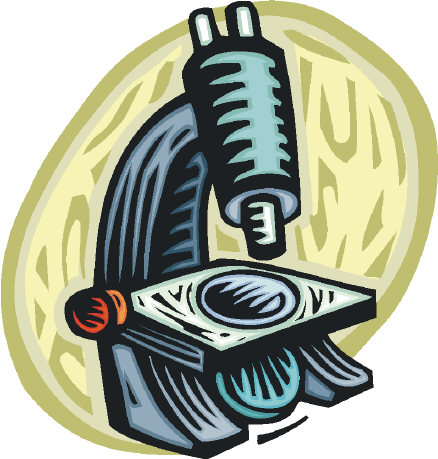 The scientific method
Create a hypothesis
Design an experiment to test that hypothesis
Ensure that it yields insight
Understand the result of your experiment
If you don’t understand, then possibly suspend your main line of work to understand that

Tips:
Be systematic
Never do anything if you don't have a reason
Don’t just flail
Random guessing is likely to dig you into a deeper hole
Don’t make assumptions (verify them)
6
Example experiments
An alternate implementation of a function
Run all your test cases afterward
A new, simpler test case
Examples:  smaller input, or test a function in isolation
Can help you understand the reason for a failure
7
Your scientific notebook
Record everything you do
Specific inputs and outputs (both expected and actual)
Specific versions of the program
If you get stuck, you can return to something that works
You can write multiple implementations of a function
What you have already tried
What you are in the middle of doing now
This may look like a stack!
What you are sure of, and why

Your notebook also helps if you need to get help or reproduce your results
8
Read the error message
First function that was called (<module> means the interpreter)
Traceback (most recent call last):
  File "nx_error.py", line 41, in <module>
    print(friends_of_friends(rj, myval))
  File "nx_error.py", line 30, in friends_of_friends
    f = friends(graph, user)
  File "nx_error.py", line 25, in friends
    return set(graph.neighbors(user))#  
  File "/Library/Frameworks/…/graph.py", line 978, in neighbors
     return list(self.adj[n])
TypeError: unhashable type: 'list'

Note: This is what you see when running from command line.  In Canopy  you also see the surrounding code and a link to take you to the line with the error.

List of all exceptions (errors):
http://docs.python.org/3/library/exceptions.html#bltin-exceptions
Two other resources, with more details about a few of the errors:
http://inventwithpython.com/appendixd.html
http://www.cs.arizona.edu/people/mccann/errors-python
Second function that was called
Call stack or traceback
Last function that was called (this one suffered an error)
The error message:daunting but useful.You need to understand:
the literal meaning of the error
the underlying problems certain errors tend to suggest
9
Common Error Types
AssertionError
Raised when an assert statement fails.
IndexError
Raised when a sequence subscript is out of range.
KeyError
Raised when a mapping (dictionary) key is not found in the set of existing keys.
KeyboardInterrupt
Raised when the user hits the interrupt key (normally Control-C or Delete). 
NameError
Raised when a local or global name is not found. 
SyntaxError
Raised when the parser encounters a syntax error. 
IndentationError
Base class for syntax errors related to incorrect indentation.
TypeError
Raised when an operation or function is applied to an object of inappropriate type.
10
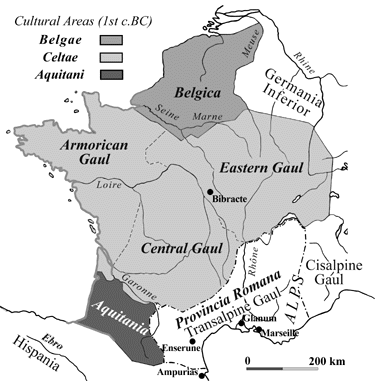 Divide and conquer
Where is the defect (or “bug”)?
Your goal is to find the one place that it is
Finding a defect is often harder than fixing it

Initially, the defect might be anywhere in your program
It is impractical to find it if you have to look everywhere
Idea:  bit by bit reduce the scope of your search
Eventually, the defect is localized to a few lines or one line
Then you can understand and fix it

4 ways to divide and conquer:
In the program code
In test cases
During the program execution
During the development history
11
A. Divide & conquer in the program code
Localize the defect to part of the program
e.g., one function, or one part of a function
Code that isn’t executed cannot contain the defect

3 approaches:
Test one function at a time
Add assertions or print statements
The defect is executed before the failing assertion (and maybe after a succeeding assertion)
Split complex expressions into simpler ones
Example: Failure in
    result = set({graph.neighbors(user)})
Change it to
    nbors = graph.neighbors(user)
    nbors_set = {nbors}
    result = set(nbors_set)
The error occurs on the “nbors_set = {nbors}" line
12
B. Divide & conquer in test cases
Your program fails when run on some large input
It’s hard to comprehend the error message
The log of print statement output is overwhelming
Try a smaller input
Choose an input with some but not all characteristics of the large input
Example:  duplicates, zeroes in data, …
13
C. Divide & conquer in execution timevia print (or “logging”) statements
A sequence of  print  statements is a record of the execution of your program
The  print  statements let you see and search multiple moments in time
Print statements are a useful technique, in moderation
Be disciplined
Too much output is overwhelming rather than informative
Remember the scientific method:  have a reason (a hypothesis to be tested) for each print statement
14
D. Divide & conquerin development history
The code used to work (for some test case)
The code now fails
The defect is related to some line you changed

This is useful only if you kept a version of the code that worked (use good names!)
This is most useful if you have made few changes
Moral:  test often!
Fewer lines to compare
You remember what you were thinking/doing recently
15
A metaphor about debugging
If your code doesn’t work as expected, then by definition you don’t understand what is going on.

You’re lost in the woods.
You’re behind enemy lines.  
All bets are off.  
Don’t trust anyone or anything.

Don’t press on into unexplored territory -- go back the way you came!
(and leave breadcrumbs!)
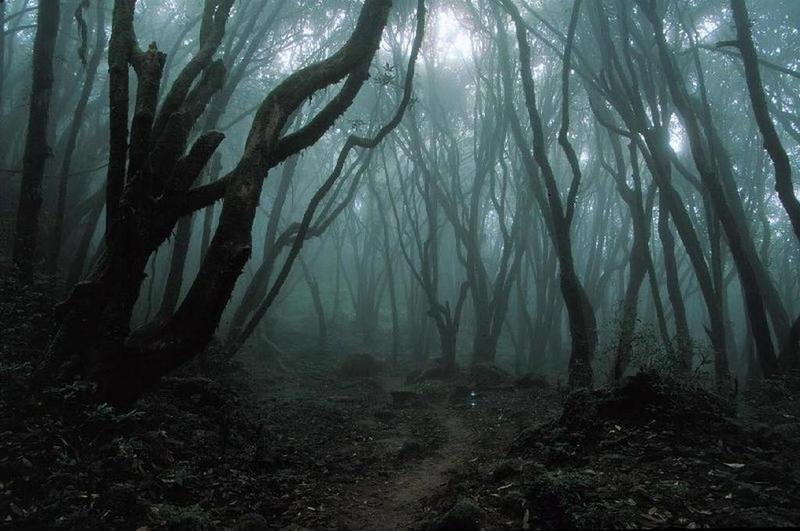 You’re trying to “advance the front lines,” not “trailblaze”
16
Time-Saving Tip: Make Sure you’re Debugging the Right Problem
The game is to go from “working to working”
When something doesn’t work, STOP!
It’s wild out there!
FIRST: go back to the last situation that worked properly.
Rollback your recent changes and verify that everything still works as expected. 
Don’t make assumptions – by definition, you don’t understand the code when something goes wrong, so you can’t trust your assumptions.
You may find that even what previously worked now doesn’t
Perhaps you forgot to consider some “innocent” or unintentional change, and now even tested code is broken
17
A bad timeline
A works, so celebrate a little
Now try B
B doesn’t work
Change B and try again
Change B and try again 
Change B and try again
…
18
A better timeline
A works, so celebrate a little
Now try B
B doesn’t work
Rollback to A
Does A still work?  
Yes: Find A’ that is somewhere between A and B
No: You have unintentionally changed something else, and there’s no point futzing with B at all!
These “innocent” and unnoticed changes happen more than you would think!  
You add a comment, and the indentation changes.  
You add a print statement, and a function is evaluated twice.
You move a file, and the wrong one is being read
You’re on a different computer, and the library is a different version
19
Once you’re on solid ground you can set out again
Once you have something that works and something that doesn’t work, it’s only a matter of time
You just need to incrementally change the working code into the non-working code, and the problem will reveal itself.
Variation: Perhaps your code works with one input, but fails with another.  Incrementally change the good input into the bad input to expose the problem.
20
Simple Debugging Tools
print
shows what’s happening whether there’s a problem or not
does not stop execution
assert
Raises an exception if some condition is not met
Does nothing if everything works
Example:   assert len(rj.edges()) == 16
Use this liberally!  Not just for debugging!
21
[Speaker Notes: raw_input
Stops execution 
(Designed to accept user input, but I rarely use it for this.)]